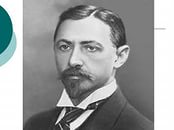 «Потерянный рай» И.А. Бунина на примере рассказа« Антоновские яблоки»
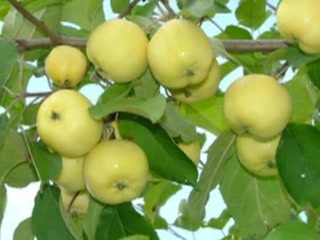 Цели:
Познакомить с разнообразием тематики прозы Бунина,
Научить определять литературные приемы, использованные Буниным для раскрытия психологии человека, и другие характерные черты рассказов Бунина.
Развить навыки анализа прозаического текста.
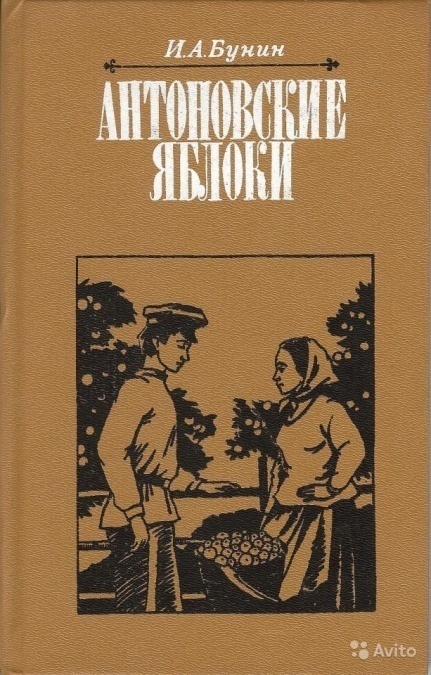 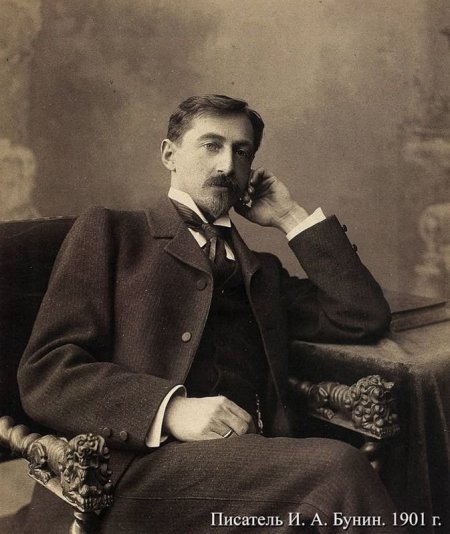 "Рождение ни как не есть мое начало. Мое начало и в той непостижимой для меня тьме, в которой я был от зачатия до рождения, и в моем отце, в матери, в дедах, прадедах, пращурах, ибо ведь они тоже я, только в несколько иной форме: Не раз чувствовал я себя не только прежним собою, - ребенком, отроком, юношей, - но и своим отцом, дедом, пращуром; в свой срок кто-то должен и будет чувствовать себя - мною" (И. А. Бунин).
Алексей Николаевич Бунин
Отец, Алексей Николаевич, помещик Орловской и Тульской губернии был вспыльчивый, азартный, более всего любящий охоту и пение под гитару старинных романсов. В конце концов он, из-за пристрастия к вину и картам, растратил не только собственное наследство, но и состояние жены. Отец был на войне, волонтером, в крымской кампании, любил прихвастнуть знакомством с самим графом Толстым, тоже севастопольцем.
Но несмотря на эти пороки, его все очень любили за веселый нрав, щедрость, художественную одаренность.
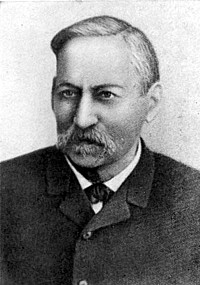 Мать Ивана Бунина была полной противоположностью мужу: кроткой, нежной и чувствительной натурой, воспитанной на лирике Пушкина и Жуковского и занималась, в первую очередь, воспитанием детей...
Мать, Людмила Александровна Бунина урожденная Чубарова (1835-1910)
       Вера Николаевна Муромцева, жена Бунина, вспоминает: "Мать его, Людмила Александровна, всегда говорила мне, что "Ваня с самого рождения отличался от остальных детей", что она всегда знала, что он будет "особенный", "ни у кого нет такой тонкой души, как у него": "В Воронеже он, моложе двух лет, ходил в соседний магазин за конфеткой. Его крестный, генерал Сипягин, уверял, что он будет большим человеком... генералом!"
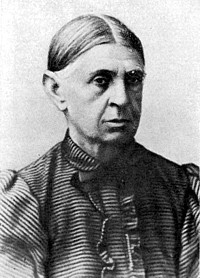 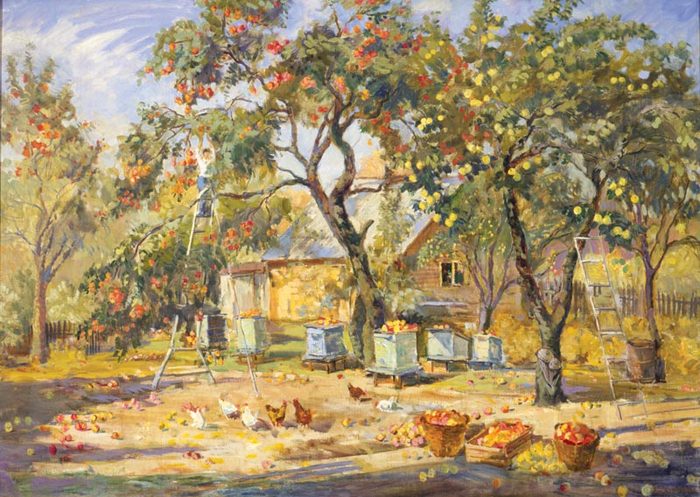 Для того , чтобы создать нужную атмосферу,  предлагается послушать стихотворение И.А. Бунина
Вечер
     О счастье мы всегда лишь вспоминаем.А счастье всюду. Может быть, оно -Вот этот сад осенний за сараемИ чистый воздух, льющийся в окно.В бездонном небе легким белым краемВстает, сияет облако. ДавноСлежу за ним... Мы мало видим, знаем,А счастье только знающим дано.Окно открыто. Пискнула и селаНа подоконник птичка. И от книгУсталый взгляд я отвожу на миг.День вечереет, небо опустело.Гул молотилки слышен на гумне...Я вижу, слышу, счастлив. Все во мне.
Основная мысль – счастье  можно найти в самых простых вещах, которые окружают нас, главное, самому быть счастливым.
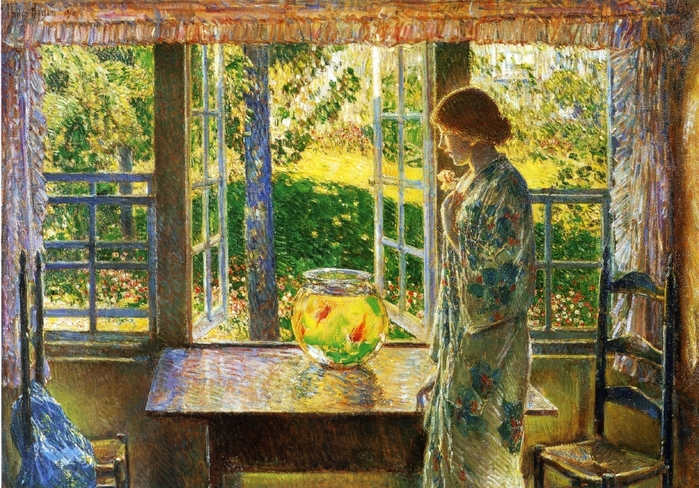 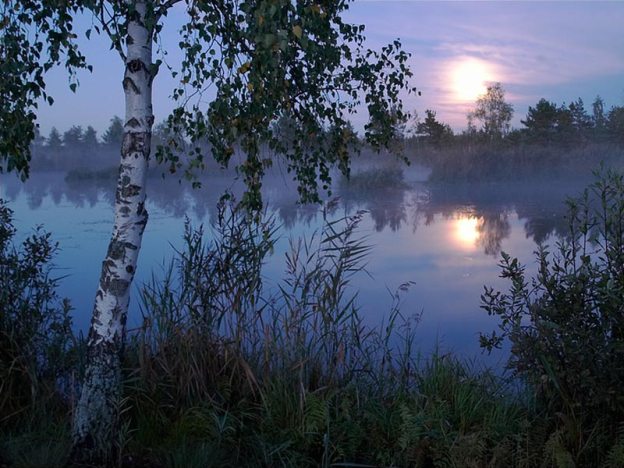 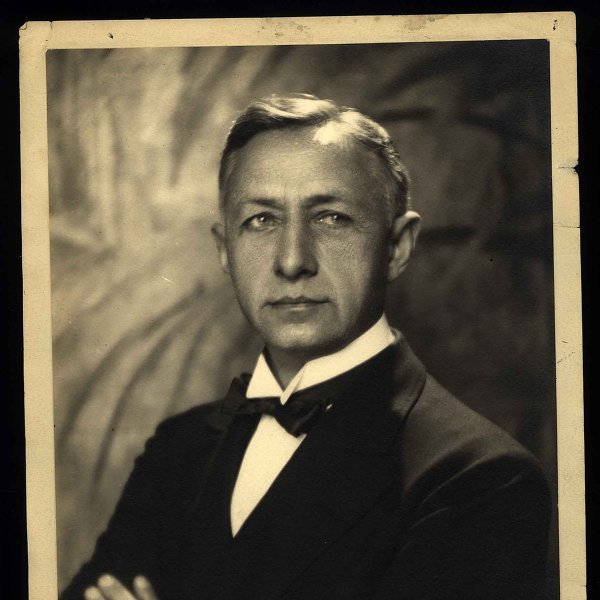 И.А.Бунин был убежден, что  не должно быть « деления художественной литературы на прозу и стихи», и признавался, что такой взгляд кажется ему  «неестественным  и устарелым».  Он писал: « Поэтический элемент стихийно присущ произведениям изящной словесности одинаково как в стихотворной, так и в прозаической форме. Проза также должна отличаться тональностью. Многие чисто беллетристические вещи читаются как стихи, хоть в них не соблюдаются ни размер, ни рифма... К прозе не менее, чем к стихам, должны быть предъявлены требования музыкальности и гибкости языка».
          Наиболее полно эти требования реализовались в шедевре бунинской прозы – рассказе 
  « Антоновские яблоки».
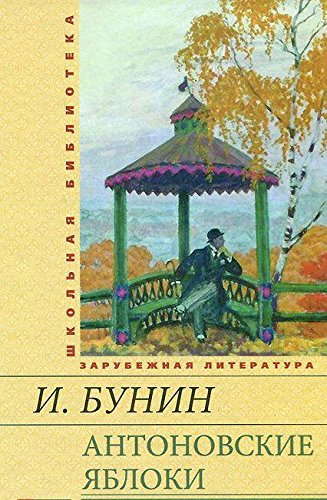 Рассказ был написан в 1901 году. Очарованный осенью и поэзией старины,  Бунин с огромной  художественной  силой в  рассказе  запечатлел образ родной земли , её богатства и непритязательная красота.   Писатель зовет  не  потерять  того, что  достойно памяти, что прекрасно и вечно.
    Бунин в своём  « осеннем рассказе»  уловил  и передал  неповторимую атмосферу  прошлого.  
     Писатель признавался: «Хорошо было осенью чувствовать себя именно в деревне, в дедовской усадьбе… Право, я желал бы пожить прежним помещиком».  
    Не так – то просто разобраться с этим бунинским шедевром. Рассказ вызывает определенные затруднения. Он вызвал недоумения у современников Бунина: «Описывает всё, что попадается под  руку». А критики были единодушны в своем восхищении изумительным художественным мастерством «Антоновских яблок», их непередаваемой эстетической прелестью.
Деревня Озерки – родина Бунина
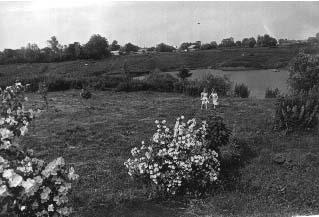 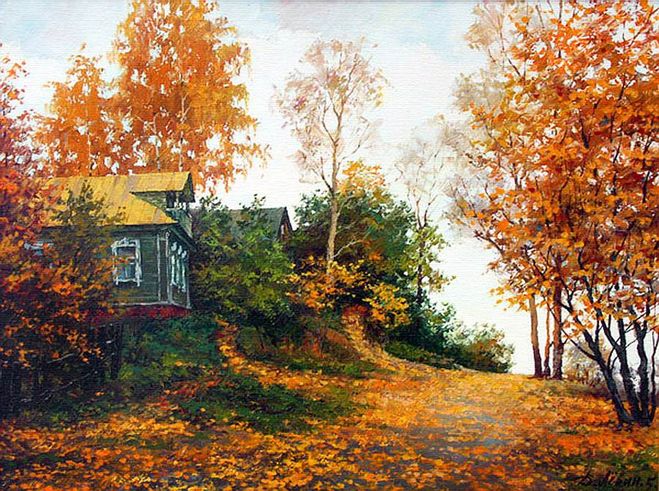 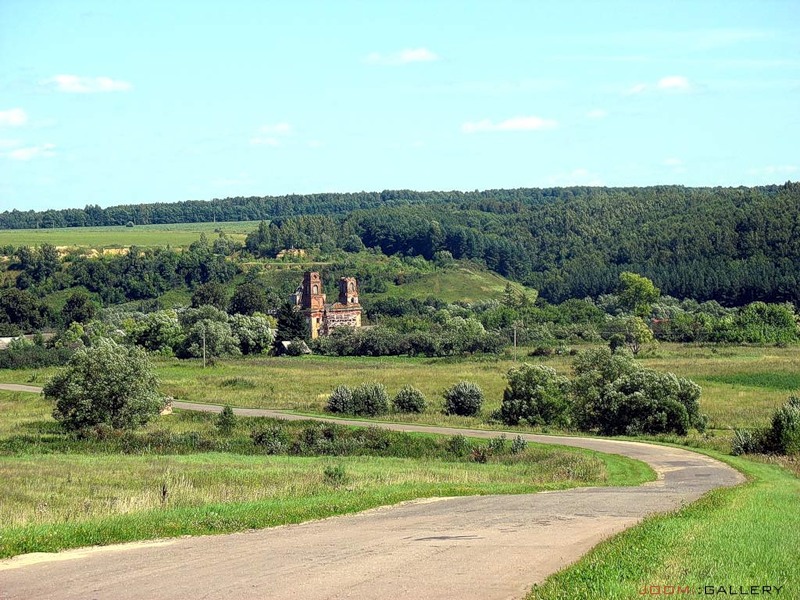 Рассказ представляет собой единый лирический монолог героя, передающий его душевное состояние. Рассказ напоминает стихотворение. Прежде всего тем, как строиться сюжет.  В основе его- воспоминание.  Значимыми становятся ритм поэтического дыхания, неопределенная зыбкость интонации, импрессионистическая образность. Лирика как бы ведет за собой прозу. Благодаря  насыщению повествования поэтической образностью вырабатывается особый лаконизм, сопряженный с магической плавностью и завораживающей протяженностью. Повторы слов, паузы создают выразительный музыкальный лад. Послушаем отрывок : « Вспоминается мне ранняя погожая осень…Помню раннее , свежее , тихое утро <…> Помню большой , весь золотой ,подсохший и поредевший сад , помню кленовые аллеи , тонкий аромат опавшей листвы и – запах антоновский яблок , запах меда и осенней свежести « . Предельная концентрированность  деталей , смелость сравнений производят впечатления нарядности , богатого убранства повествования , остающегося при этом строгим , резким , четким .В произведении постоянно присутствует аромат антоновских яблок, и этот запах звучит как музыкальный лейтмотив.
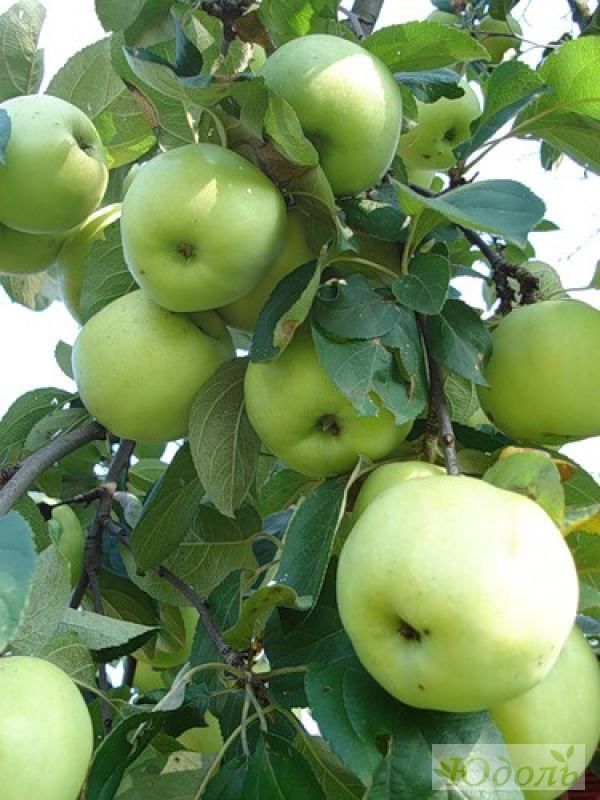 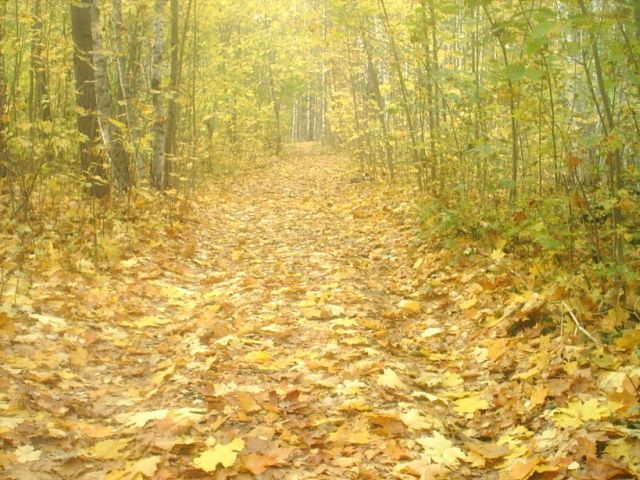 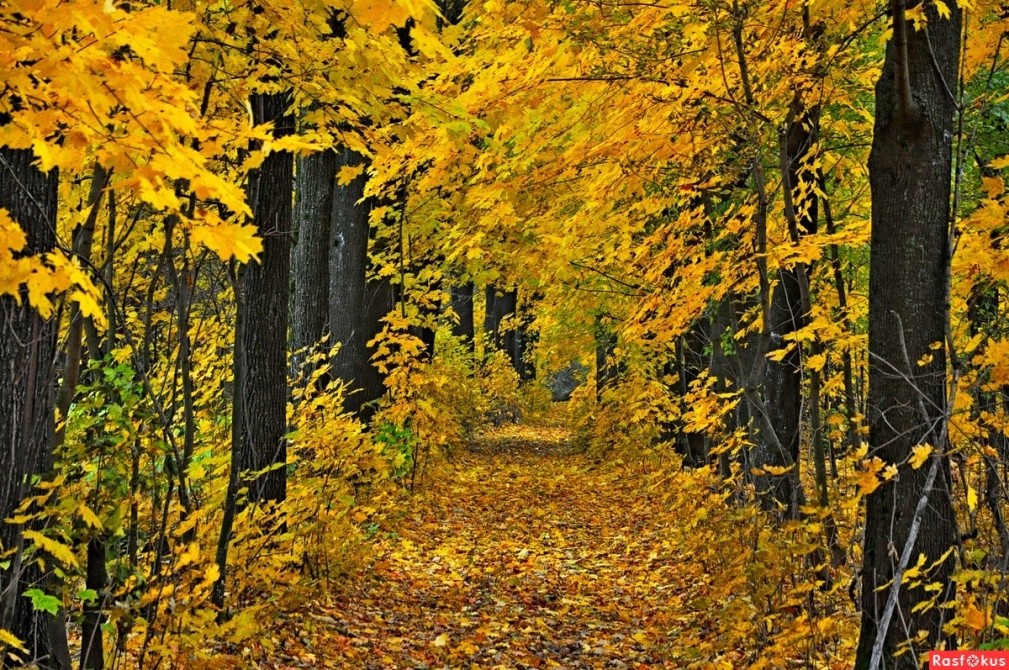 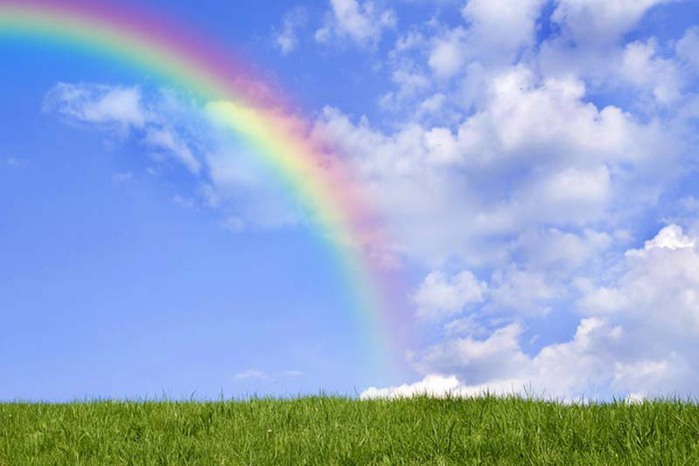 Бунин писал не о крепостном прошлом, не о природе в « чистом виде», а о красоте. Он рано осознал, что писать о красоте – значит писать обо всем сущем, поскольку красота растворена в каждом явлении бытия:
Радость жизни во всем я ловлю-
В звездном небе, в цветах, ароматах.
И еще:
Вон радуга… Весело жить
И весело думать о небе,
О солнце, о зреющем хлебе
И счастьем простым дорожить:
С открытой бродить головой,
Глядеть, как рассыпали дети
В беседке песок золотой…
Иного нет счастья на свете.